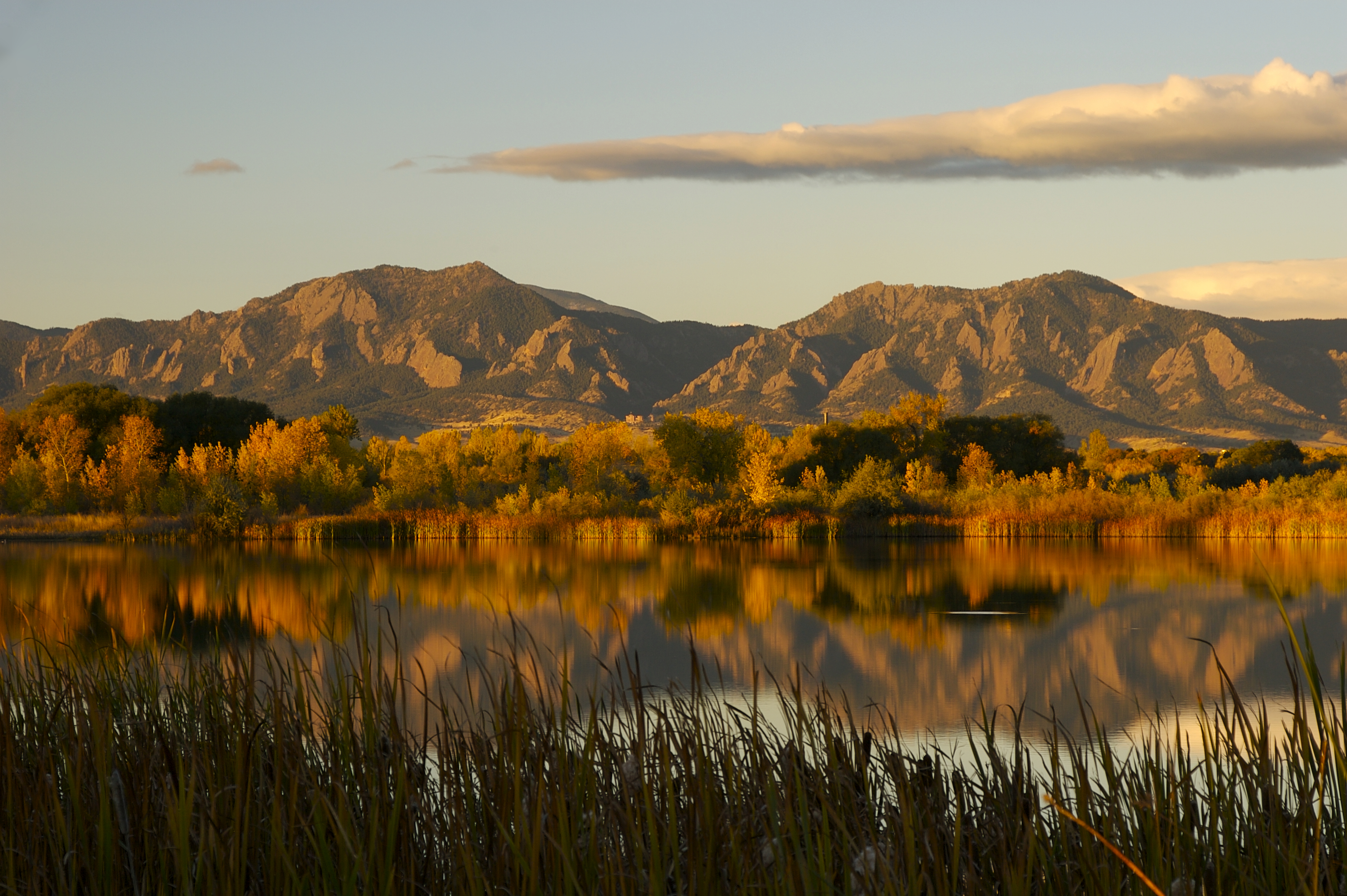 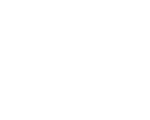 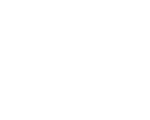 Innovate 2017
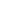 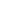 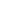 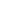 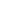 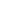 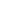 Innovo Customer Portal
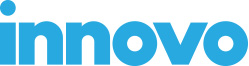 Innovo Cloud Platform
Consists of three main areas:
Mobile Device Management (Manage)
Mobile App Engagement (Engage)
Mobile App Analytics (Discover)	

Invite, monitor & manage mobile devices
Engage your customers through push notifications
Increase adoption through analytics
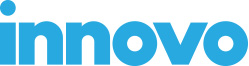 Manage
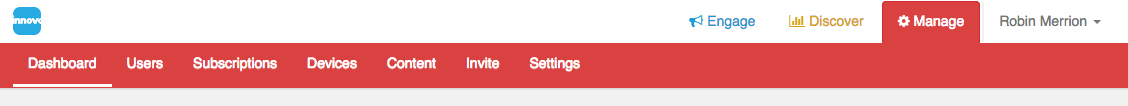 Dashboard – overview of app activity
Users – view and manage invited users
Subscriptions – manage user subscriptions
Devices – view and manage all active devices
Content – create custom content and email invite templates
Invite – invite employees and customers to use your apps
Settings – view account settings and update email notifications
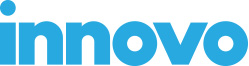 Manage - Dashboard
View graph of total App Installations (not users)
View active device summary
Try to get everyone on latest and greatest version!
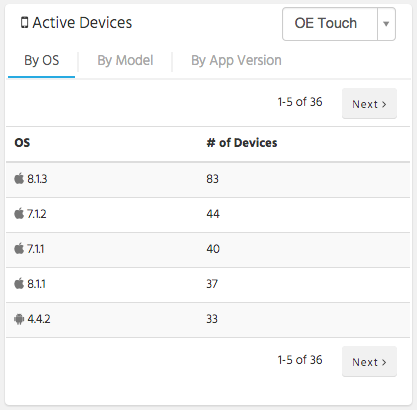 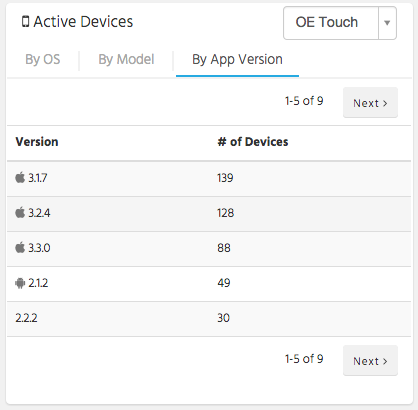 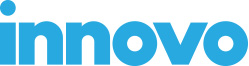 Manage - Invite
Invite employees and customers to use your app


								Set specific password
								CC yourself or manager
								Create custom subjects
								Set default template
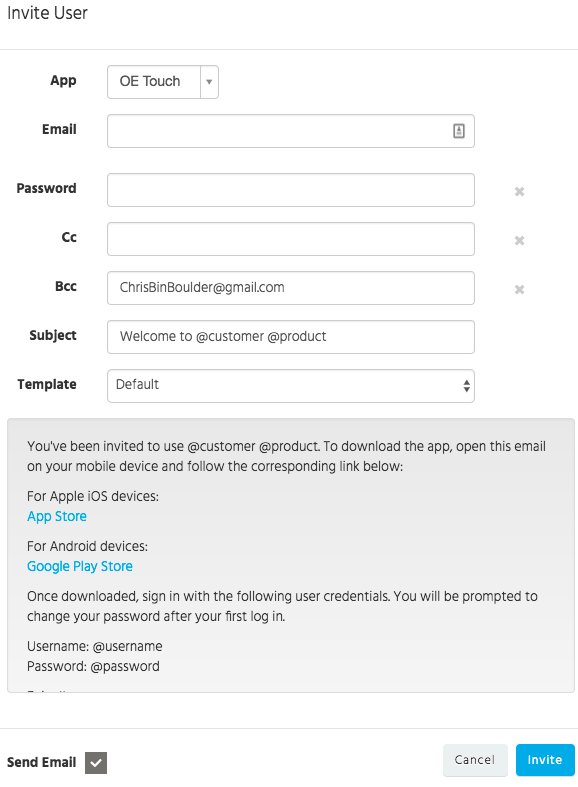 NEW! Can use same email in multiple customer portals!
Manage - Invite
Invite employees using Users tab
Invite customers using Contacts tab 
WOE credentials are required 
OE Touch & Stockroom
Invite customers using Customers tab
For OE Touch they can use customer WOE credentials
For StockRoom, they will use Portal credentials
Will not associate with a contact ID in Eclipse
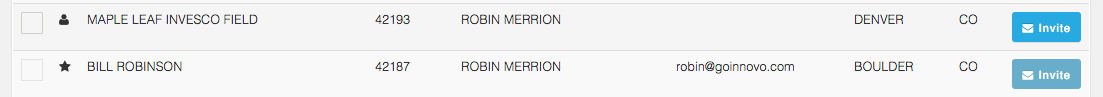 User icon – WOE credentials are in place in contacts tab
Star icon – User has already been invited – click on star to go to the existing user’s page
Manage - Users
Users tab displays all Invited users 










Troubleshooting tip: If a contact is not picking up UD settings, make sure their ERP user matches WOE login in Eclipse
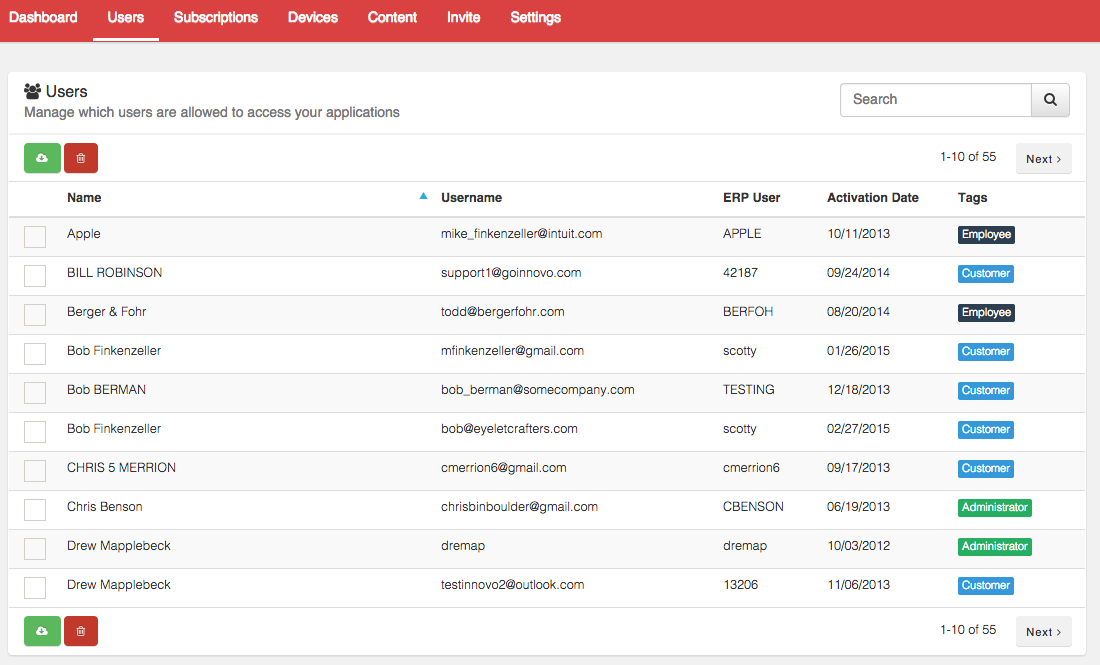 Manage - Users
Delete user by clicking on check box and red button
Flag No Logon in Eclipse for employees
Remove WOE credentials for contacts
Export user list to Excel by clicking on green button
Uncheck box to not include in download
Reorder columns using arrows on right
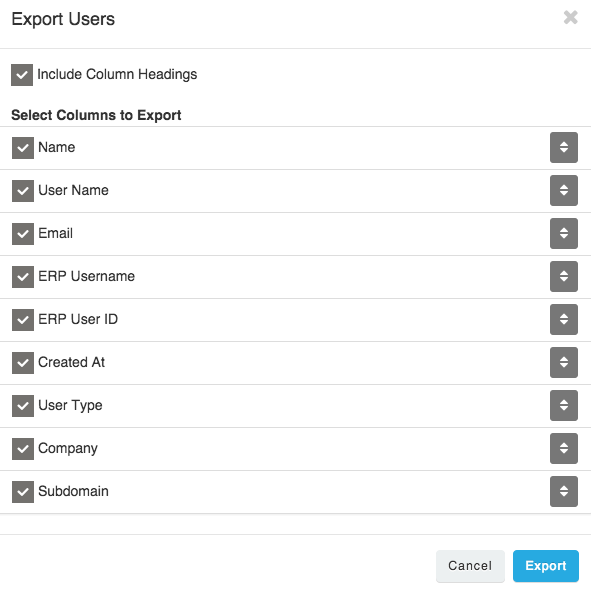 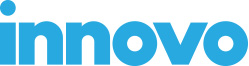 Manage - Users
Click on user to view User Detail page
Add / Remove Products to Existing Users
Option to send email with app link (no password)
OE Touch customers will now see Engage & Discover
Give your employees access to these tabs in portal
Only Administrators have access to Manage
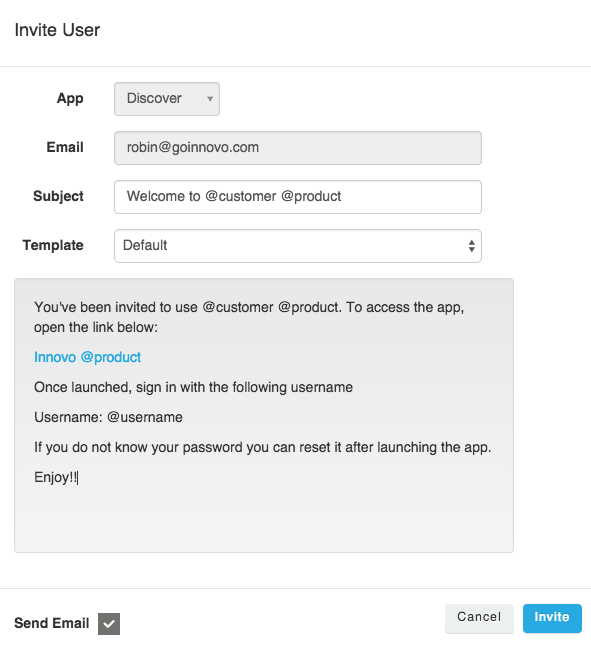 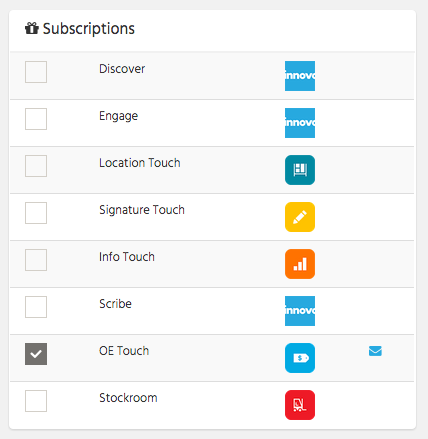 Manage - Users
Use Edit Profile button to send a password reset email
You will be bcc’d on the password reset email
View device list with last accessed date
View recent app events – logged in and order created
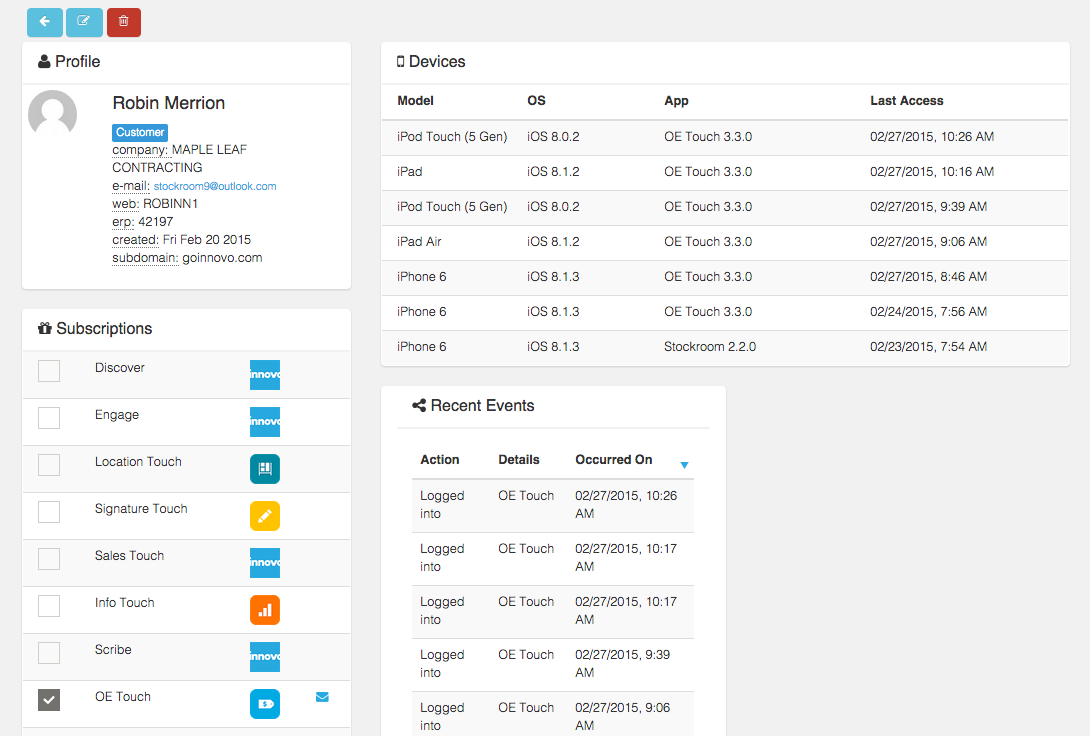 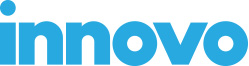 Manage - Subscriptions
View your current subscriptions (device licenses, branches)
See all active users – users that have installed the app
See all users that have not yet installed the app
Send them a reminder invite email
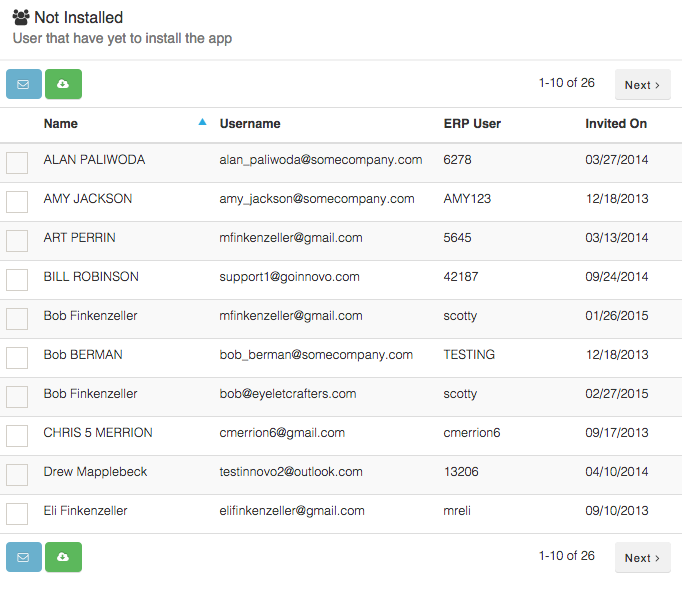 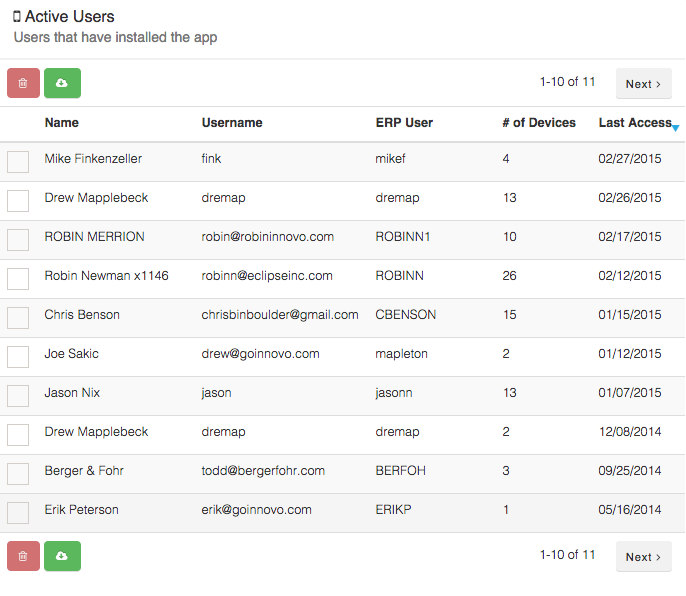 Manage - Devices
View active device list 
Shows real-time device name, model, OS & app version
Sort by last accessed date
Download devices
Delete device to free up device license
See if push notifications are enabled
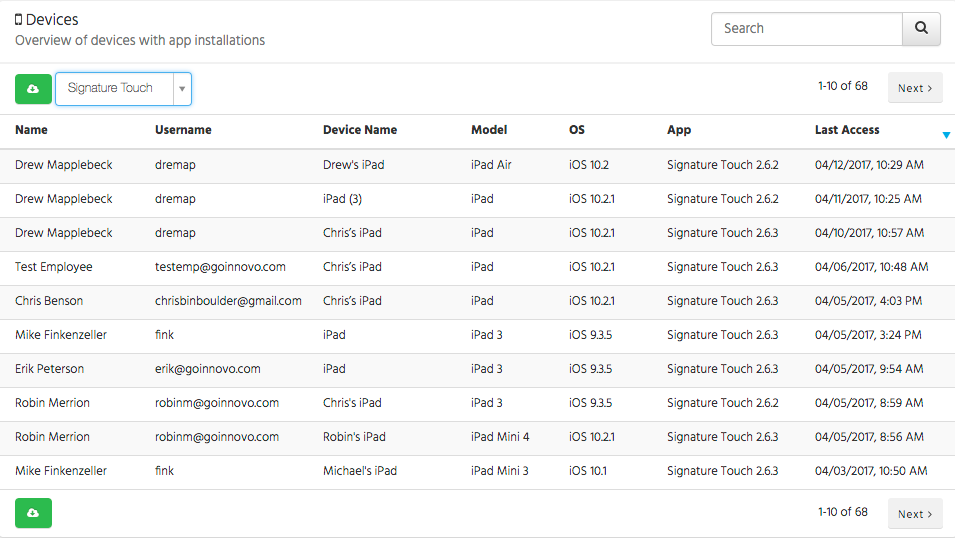 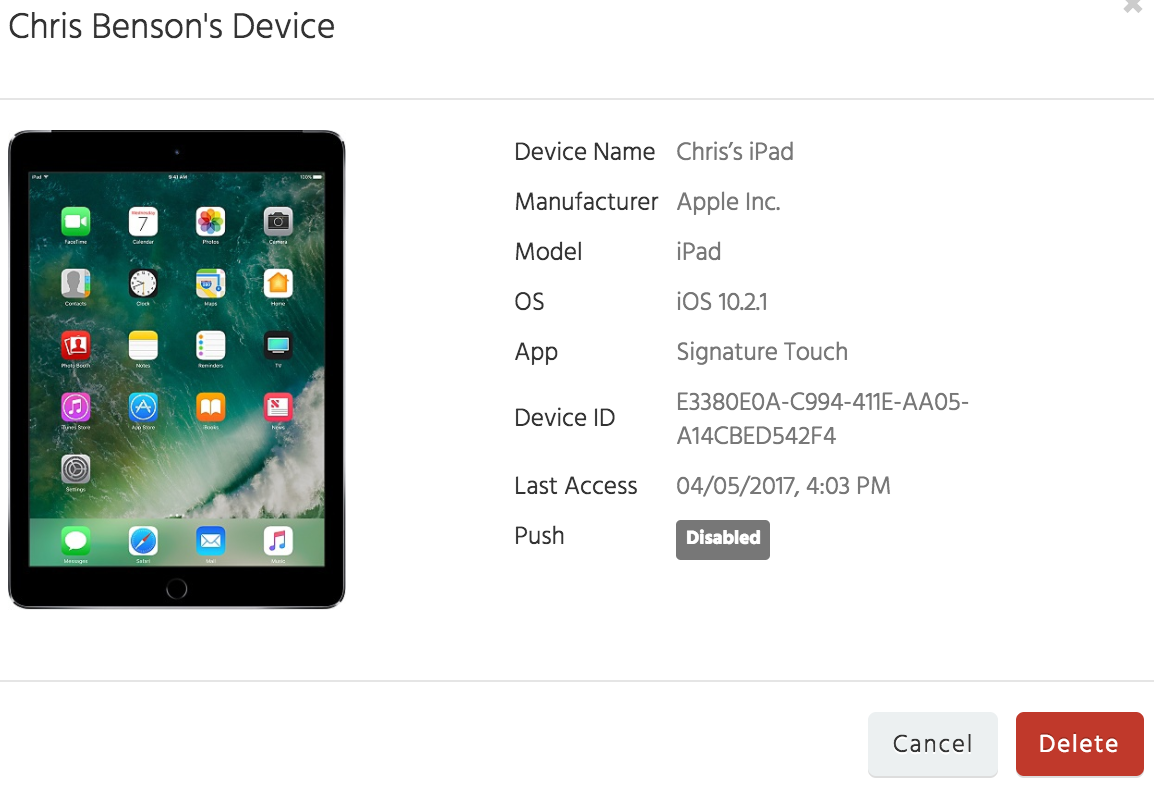 Manage - Content
Create Custom Email Templates







Flag default template using Default check box
Add custom subject line by starting with @subject
Supported tokens found by clicking on ? icon
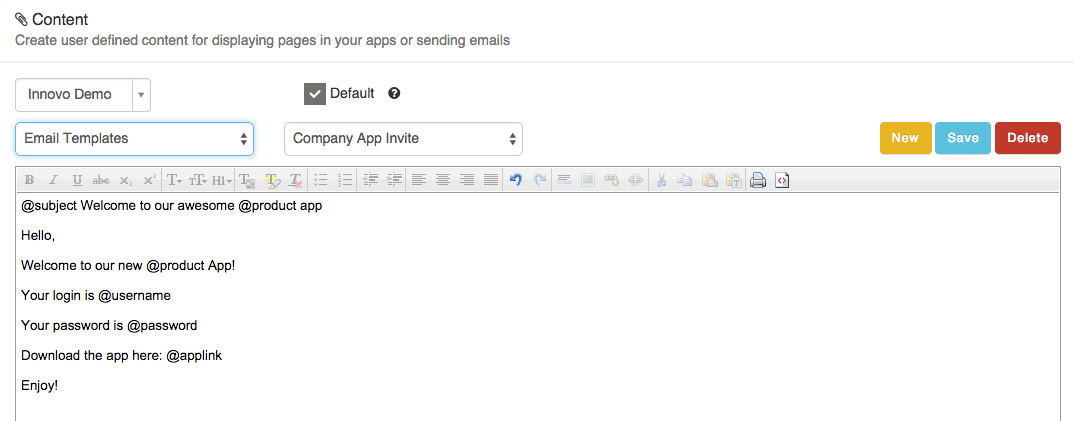 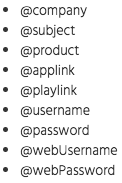 Manage - Content
Create custom OE Touch Resource content
Updated FAQ is posted on support site
Updated for 3.3.0
Preparing for OE Touch Launch
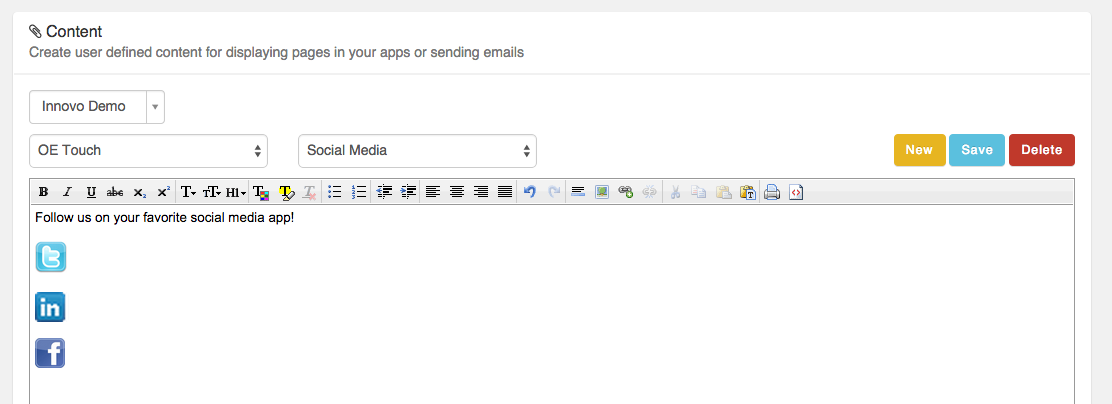 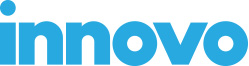 Manage - Settings
View active accounts
Update email notification for OE Touch
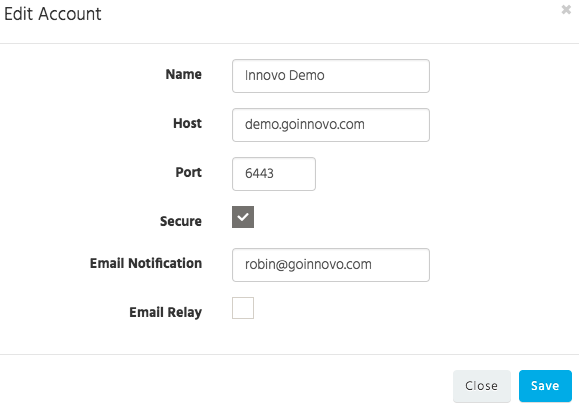 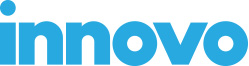 Engage
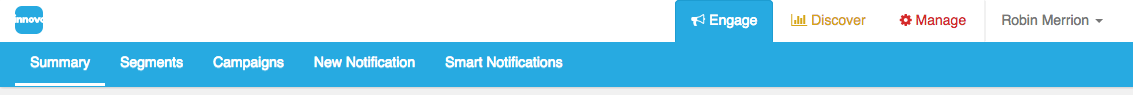 Summary – overview of campaign success & live feed
Segments – target specific groups of customers
Campaigns – create marketing campaigns
New Notification – create new Push Notification
Smart Notifications – automated activity triggers
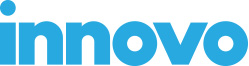 Engage - Summary
View all recent campaigns with open rates
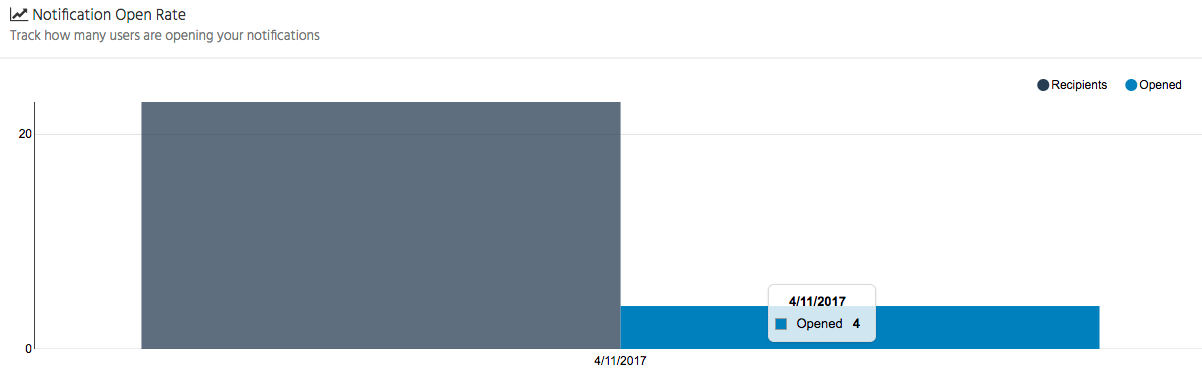 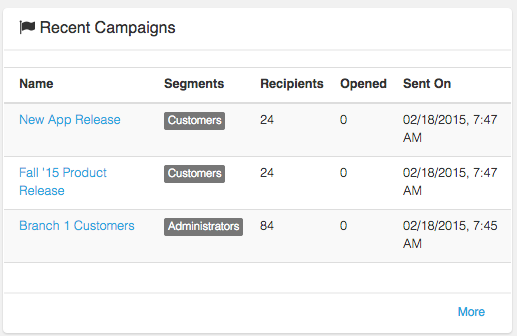 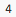 Engage - Summary
View Live Smart Notification Feed
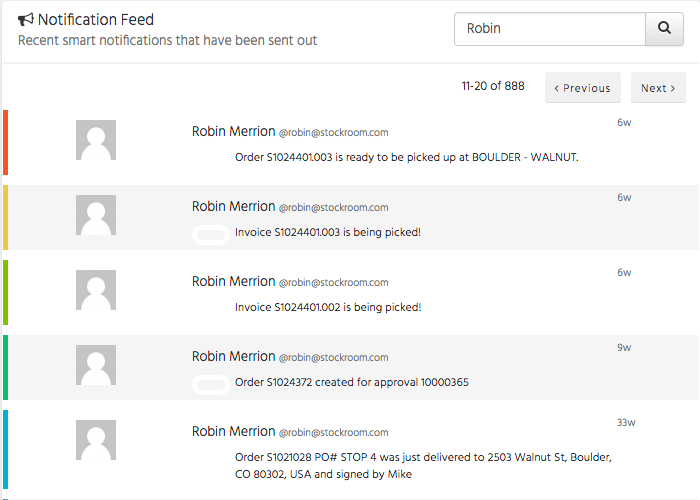 Automated Activity
Trigger
OE Touch Order approval notification
Delivery Notification from 
Signature Touch
Engage – Segments
Target specific groups of users and customers
App Version
Customer
Customer Type
Home Branch
Last Access Date
Price Class
Salesperson
Select Code
Territory
User Type
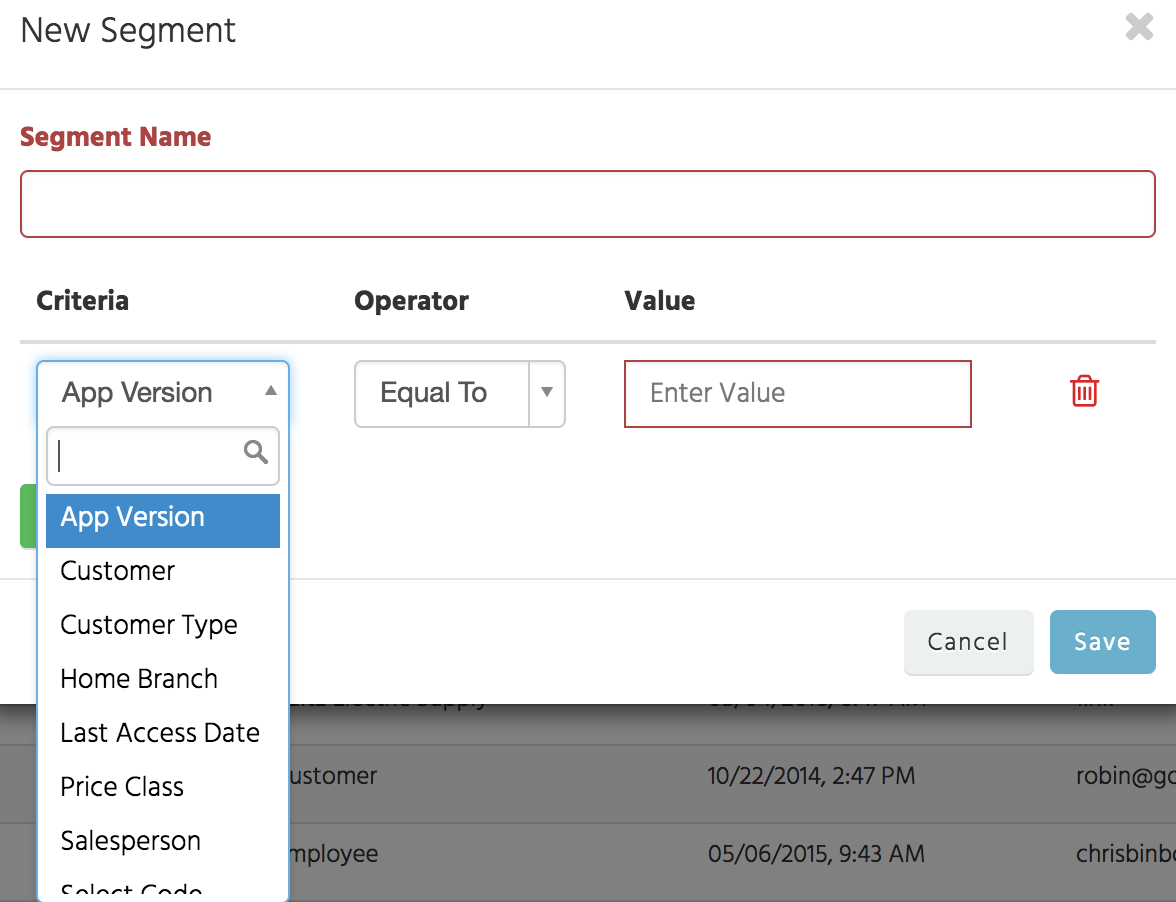 Engage – Campaigns
New Push Notification
Can see list of all users devices to receive the campaign
Send to Apple, Android or Both
180 character message
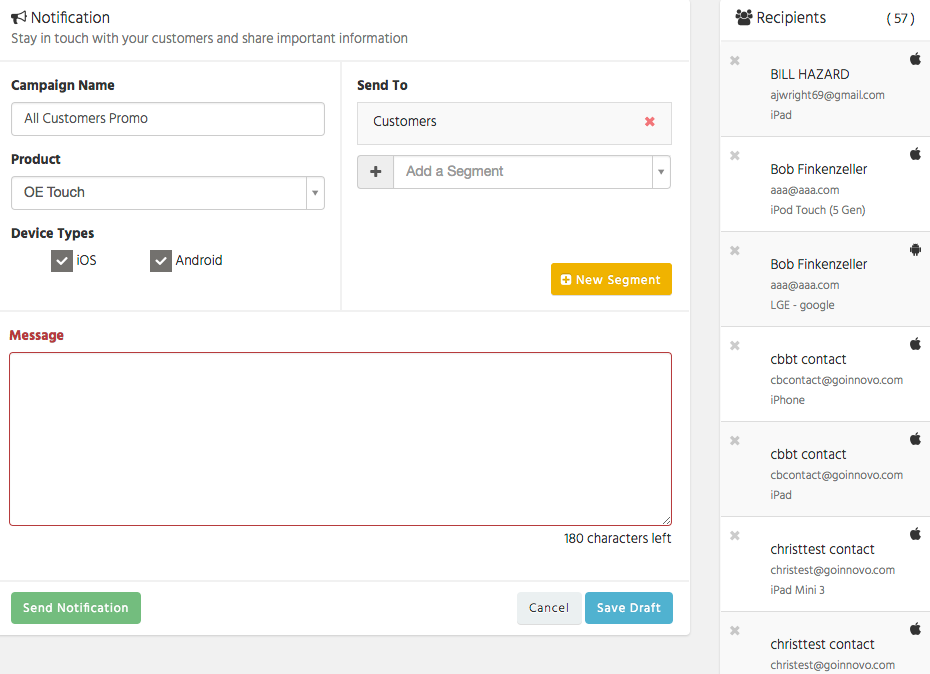 Engage – Smart Notification
3-step Process for setting up automated activity trigger
Create Recipe on Smart Notification Page
Add corresponding trigger to Customer File in Eclipse
Flag Contact to receive Smart Notifications
Engage – Smart Notification
Create Recipe on Smart Notification Page
Select Trigger
Select Ingredients: Branch & Ship Via (comma delimited)
Select Push & Enabled
Add User Defined Message
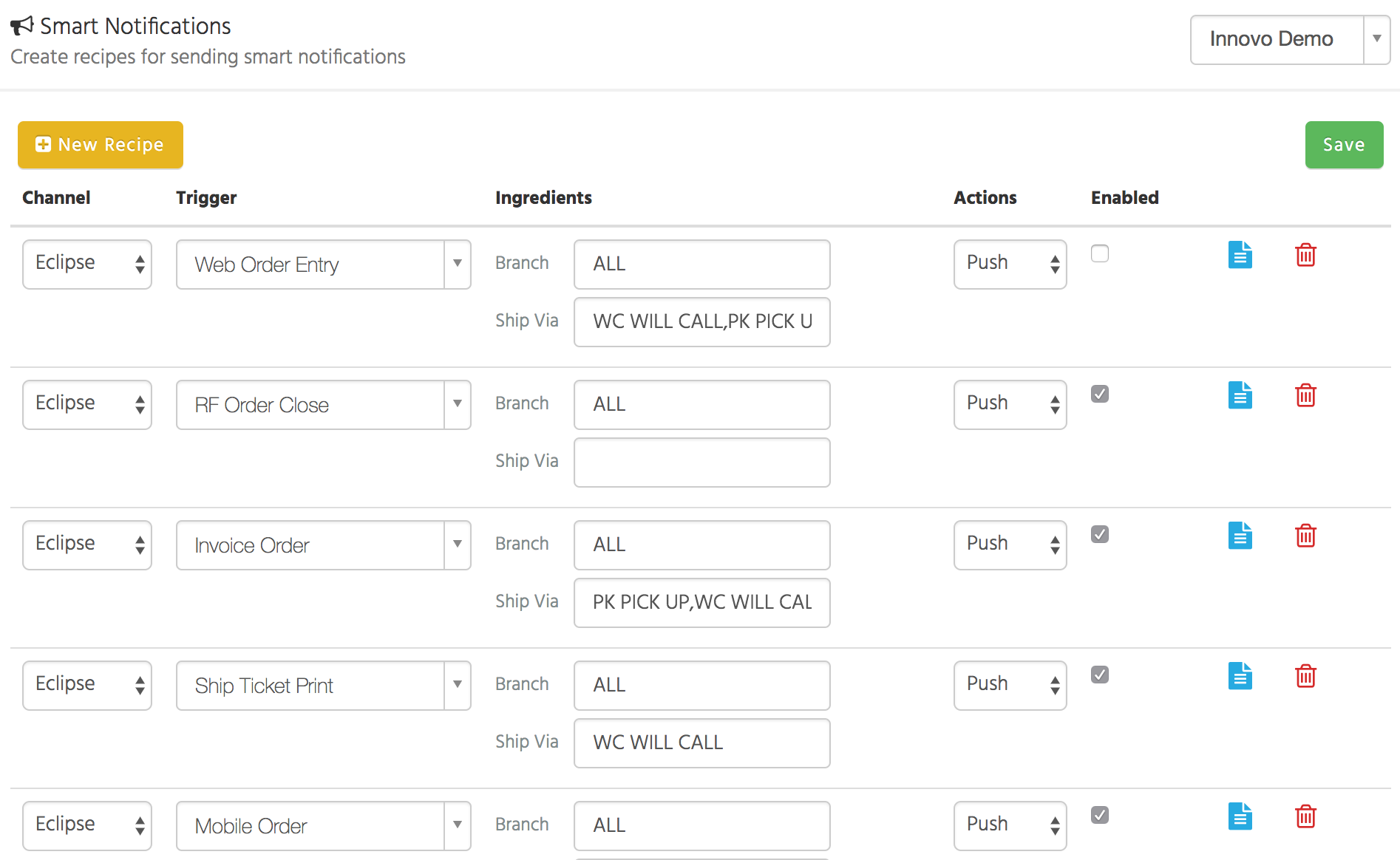 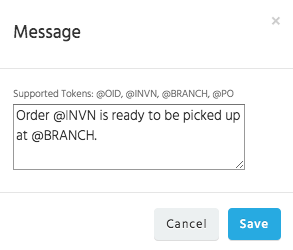 Engage – Smart Notification
Add corresponding trigger to Customer File in Eclipse
Activity Description = Innovo Push Notification
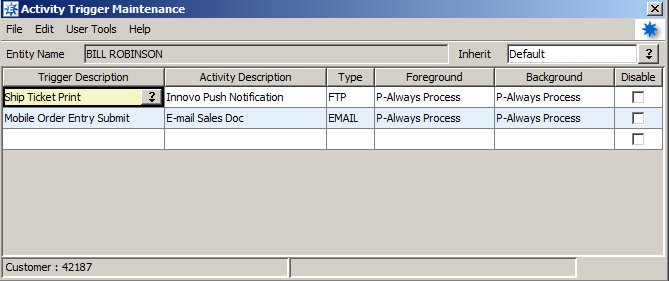 Engage – Smart Notification
Flag Contact to receive Order Notifications
Innovo Mobile Contact Authorizations UD Screen 
Alt-F1 (Eterm) / Ctrl-F1 (Solar)
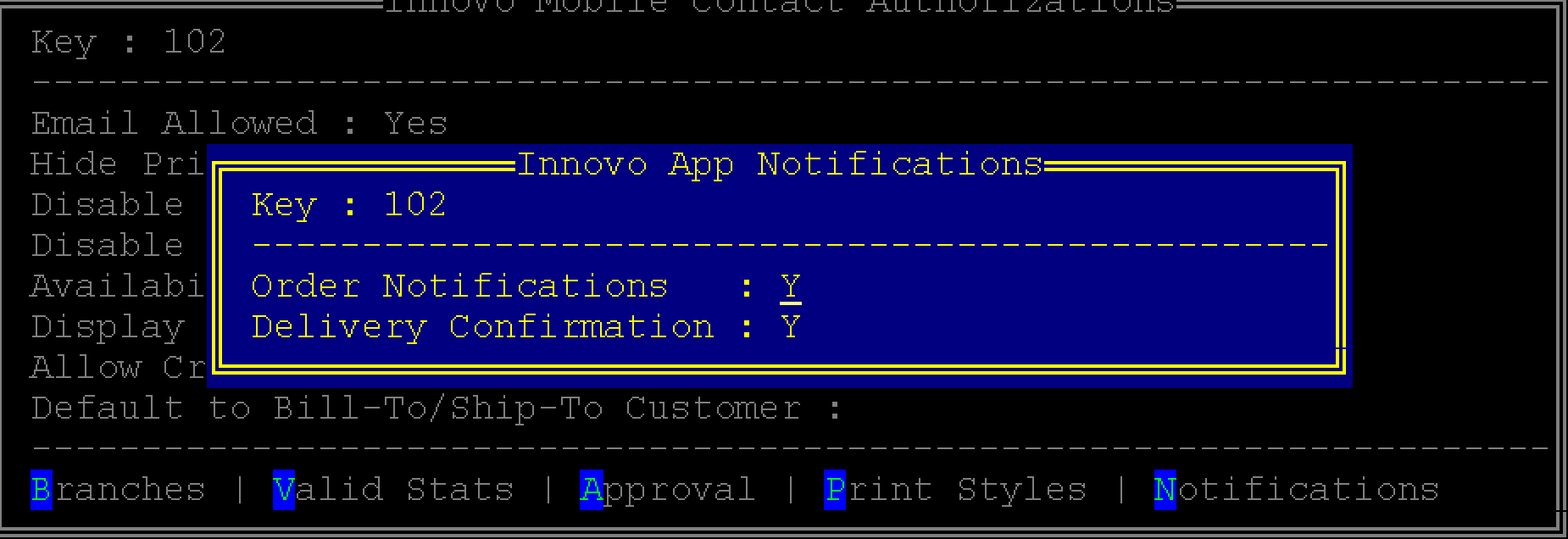 Discover
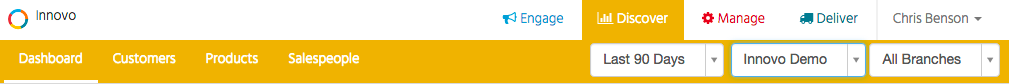 Dashboard – overview of app usage
Customers – customer sales & customers not placing orders
Products – see what your customers are searching for
Salespeople – see orders your sales reps are placing

All data broken down by time, account, & authorized branch list
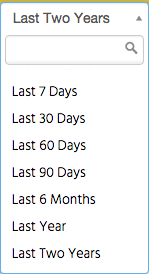 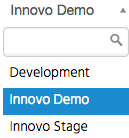 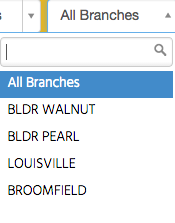 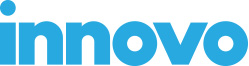 Discover - Dashboard
App Usage Graph 
Total Hits (product search, product viewed, order placed)
Unique Hits (unique users during time period)
Orders – Click on Orders to see all Orders placed 
Download all orders placed
See Top Sales / Most Active customers & employees
Activity tab shows real-time users logging in & placing orders
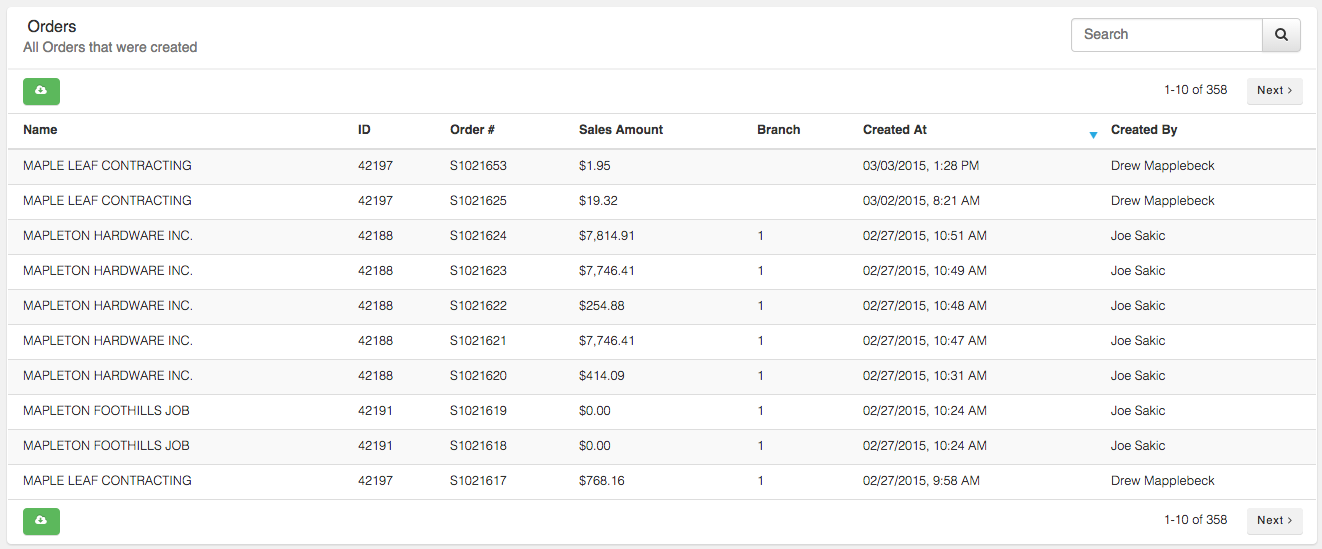 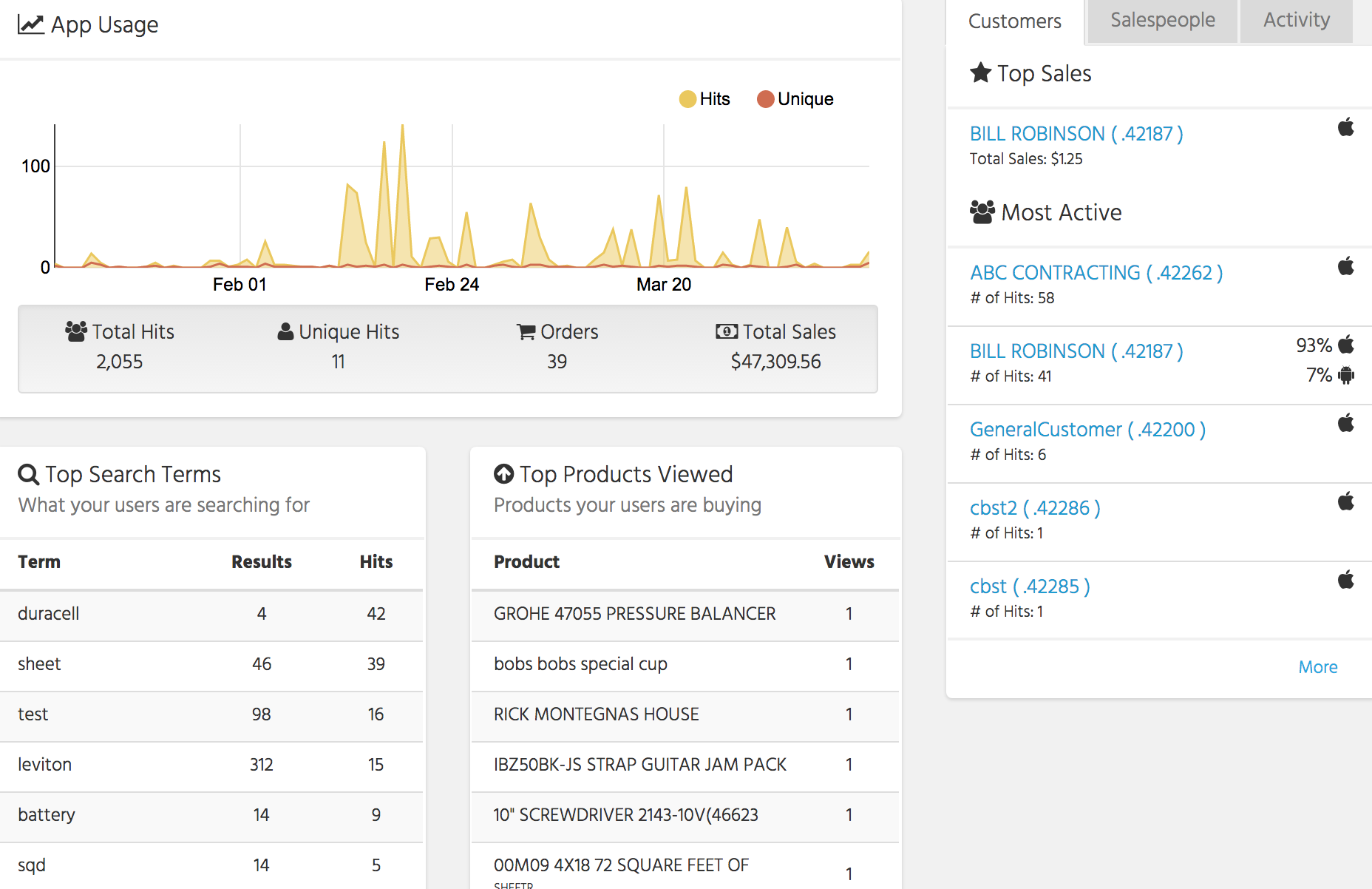 Discover - Customers
Customer Sales
# orders
Avg. items per order
Avg. sales per order
Total Sales
See all customers that have logged in but never placed order
Download customers / email addresses
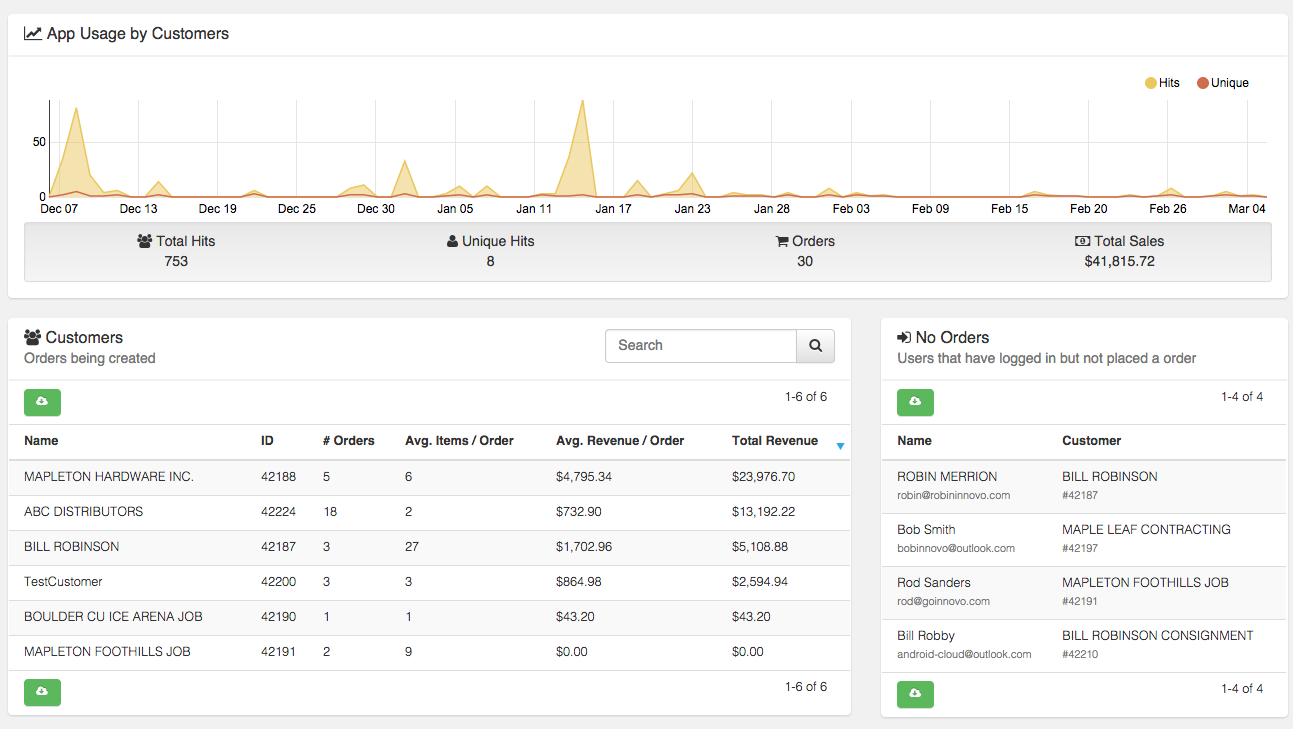 Discover - Customers
Click on Customer to see Customer Specific Stats
See what they’ve been searching
See what products they’ve been viewing
See what products they have bought
See what products they are viewing but not buying
See all contacts that have logged in for customer and breakdown stats by contact
All data is downloadable
Discover - Products
Search Terms 
Results & # times searched (Hits)
Sort by 0 results – product file opportunity
Top Products Viewed
Top Products Sold
Products viewed but not purchased
See source of products viewed
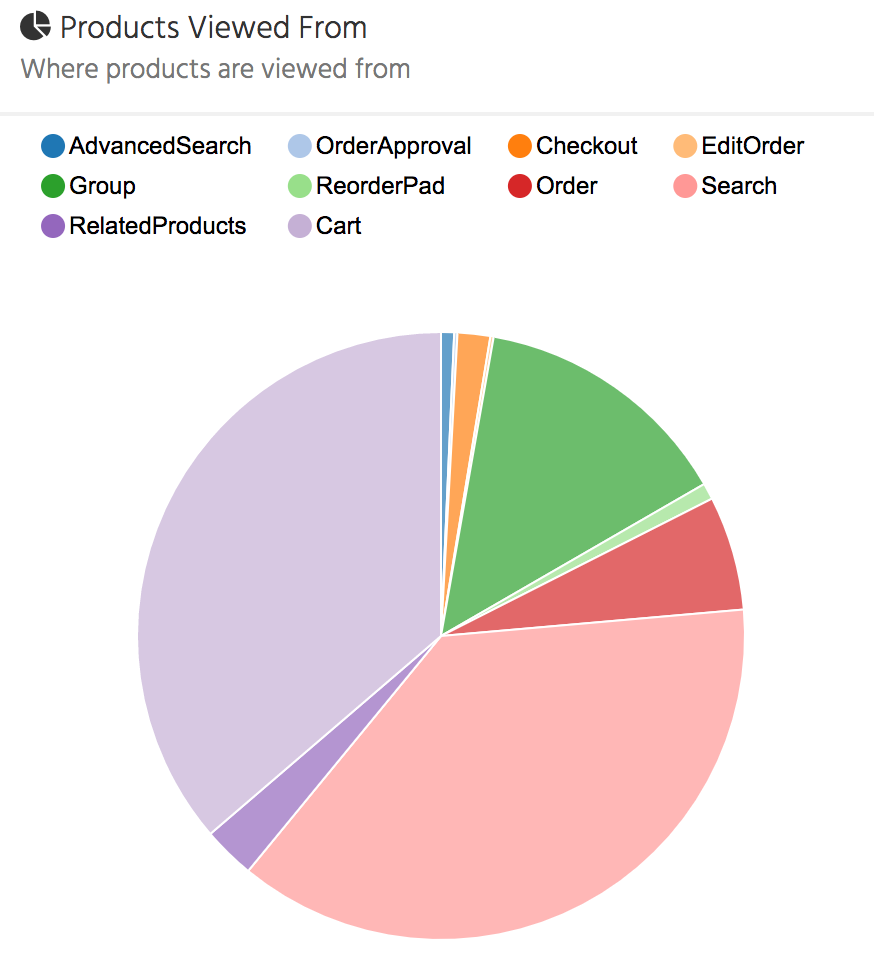 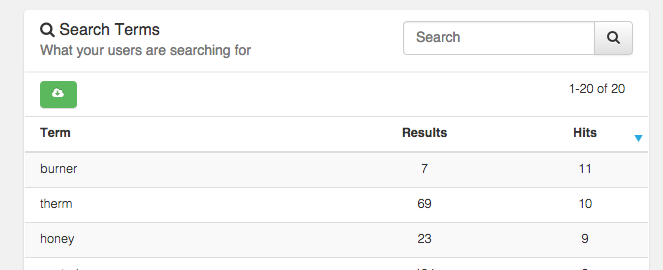